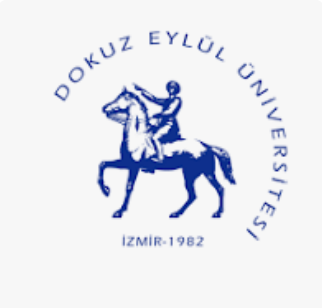 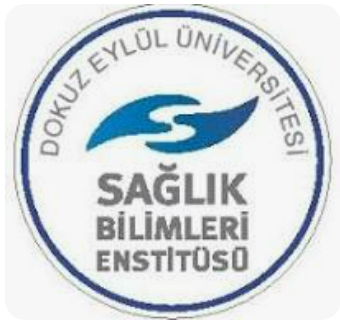 Postgraduate Programs of Department of Medical Pharmacology
Dokuz Eylül University Institute of Health Sciences
Members of the Department of Medical Pharmacology
Professor  Mukaddes Gümüştekin- Department of Medical Pharmacology, Department of Clinical Pharmacology - Head of Department
Professor Yeşim Tunçok- Department of Medical Pharmacology, Department of Clinical Pharmacology, Department of Clinical Toxicology
Professor  Ayşe Gelal- Department of Medical Pharmacology, Department of Clinical Pharmacology 
Professor Şule Kalkan- Department of Medical Pharmacology, Department of Clinical Toxicology
Professor Nergiz Durmuş Sütpideler- Department of Medical Pharmacology
Professor M. Aylin Arıcı- Department of Medical Pharmacology, Department of Clinical Pharmacology 
Associated Professor Nil Hocaoğlu Aksay- Tıbbi Farmakoloji Anabilim Dalı Klinik Toksikoloji Bilim Dalı
Graduate Programs
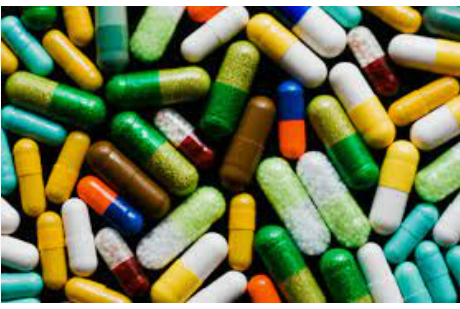 Master's Programs
Pharmacology
Toxicology
Clinical Pharmacology
Doctoral Programs
Pharmacology
Toxicology
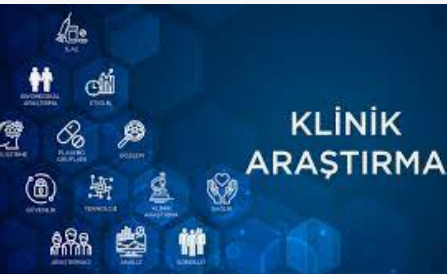 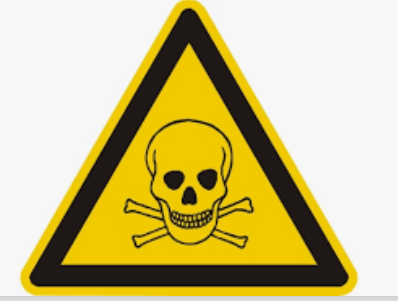 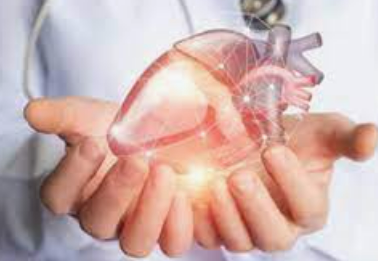 Research Areas
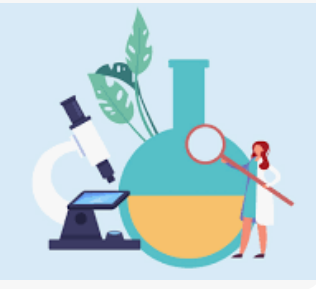 Clinical pharmacology
Clinical drug research
Clinical toxicology
Cardiovascular pharmacology and toxicology
Signaling pathways in cancer
Endocrine system pharmacology
Circadian rhythm
Urogenital system pharmacology
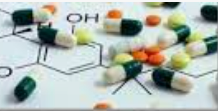 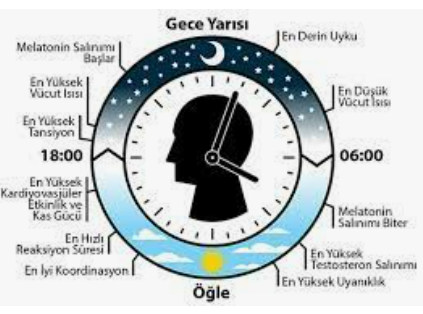 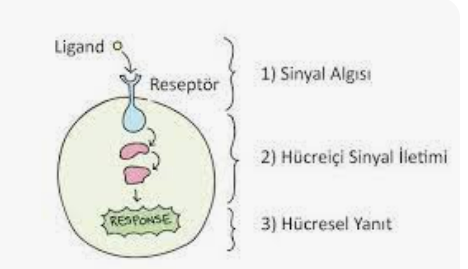 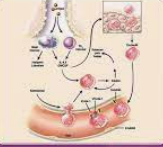